常見各式壁癌相片
壁癌專家(育英土木包工業)
施工前拍攝製作
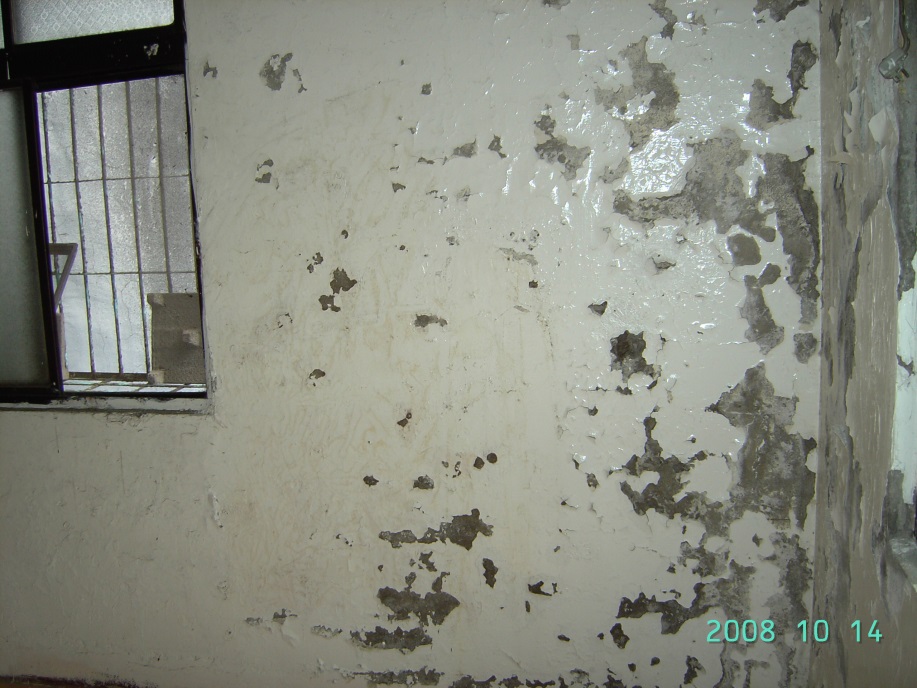 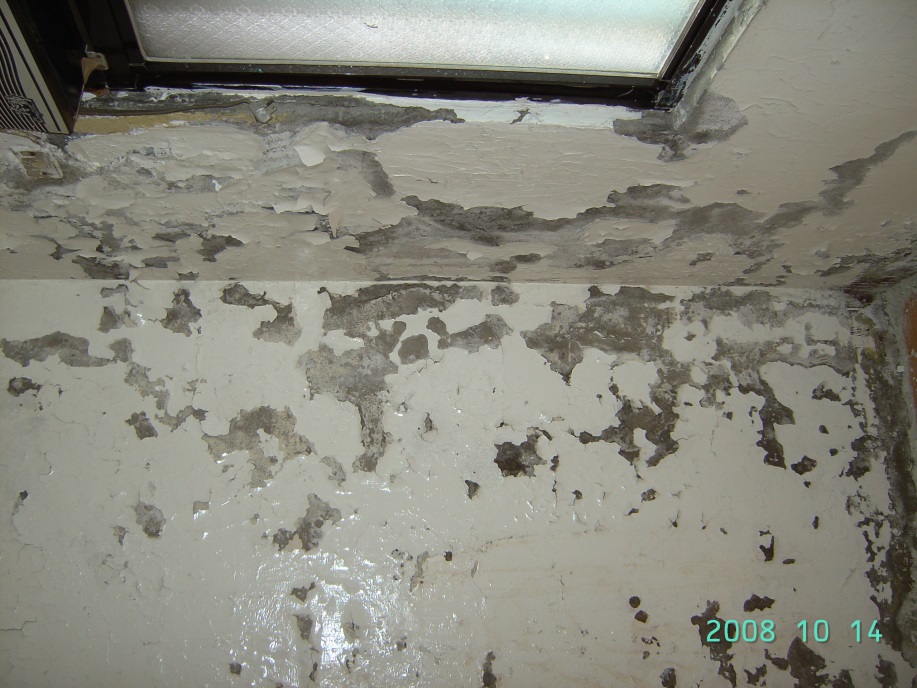 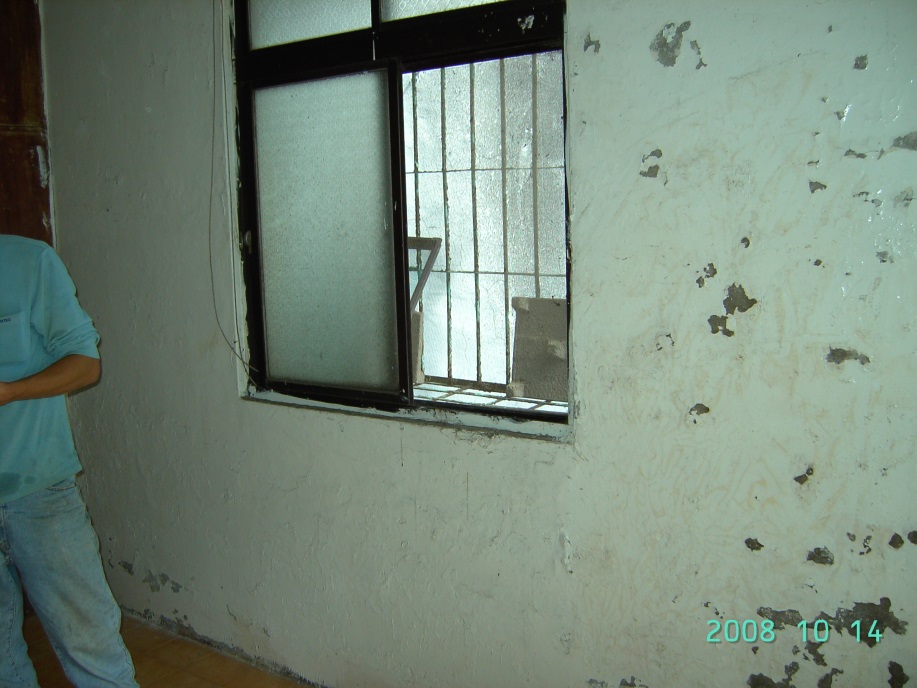 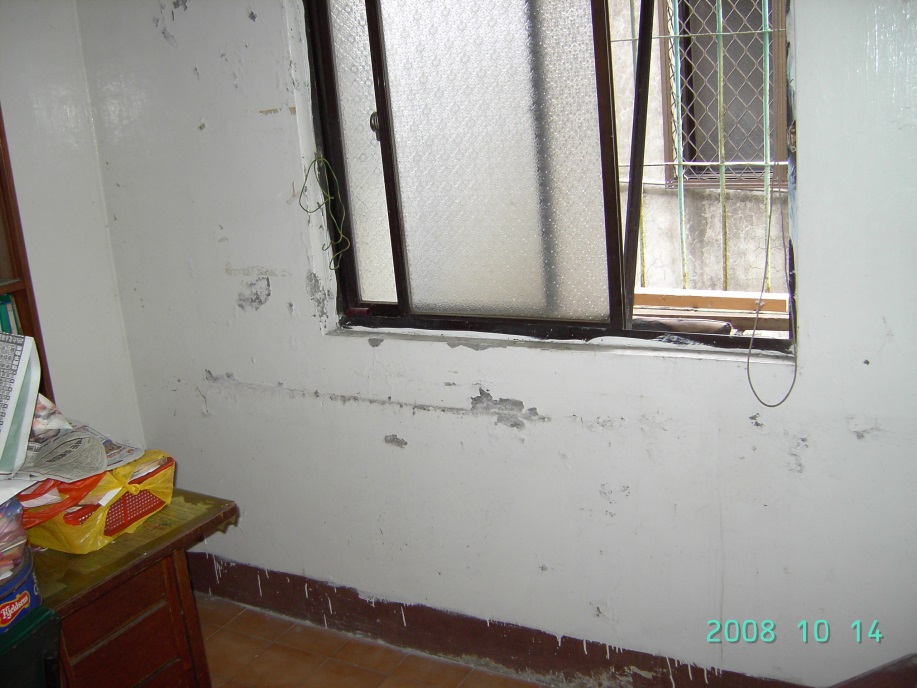 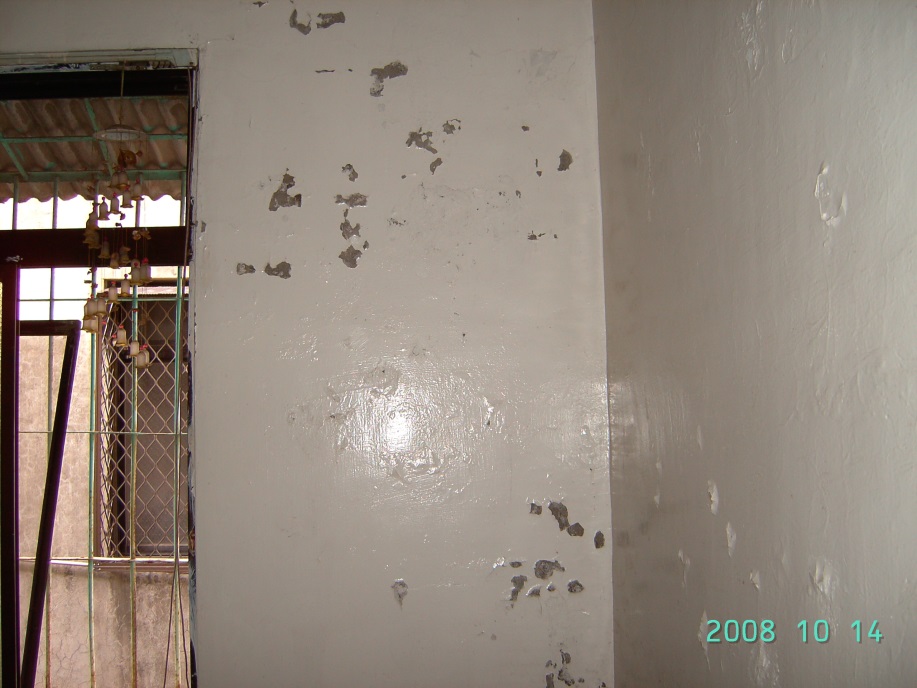 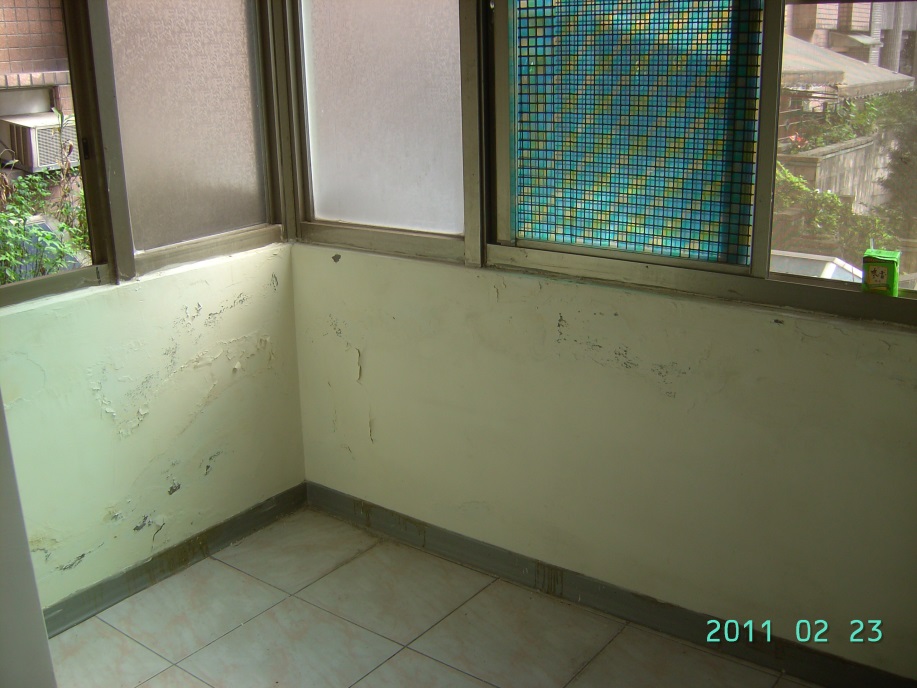 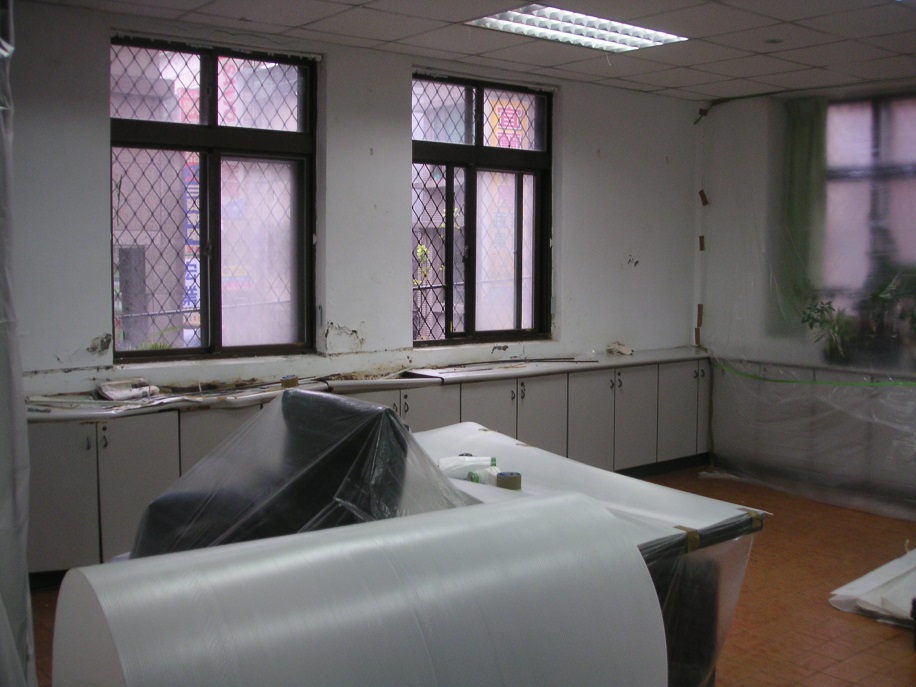 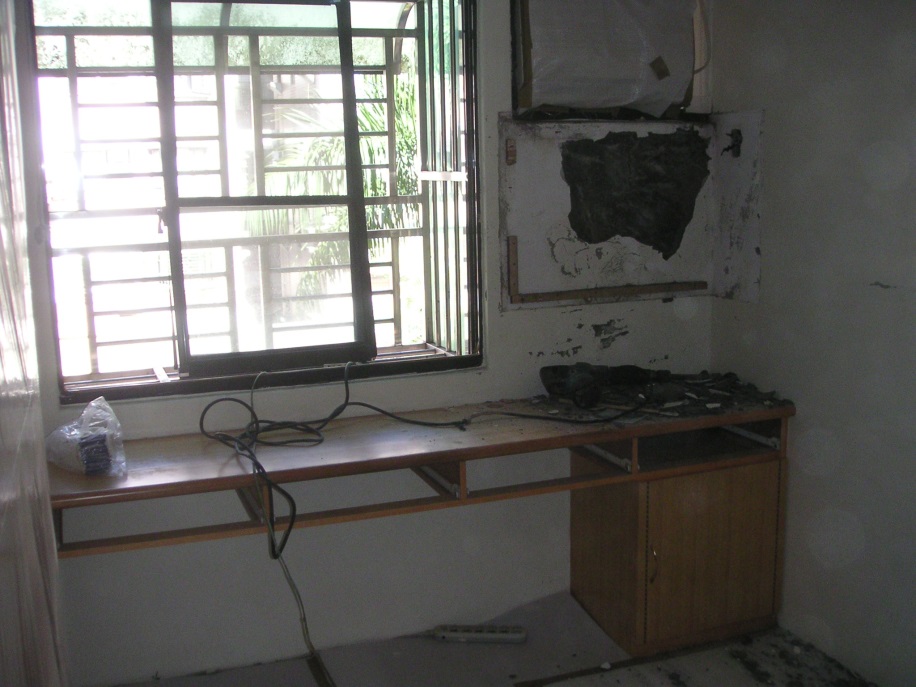 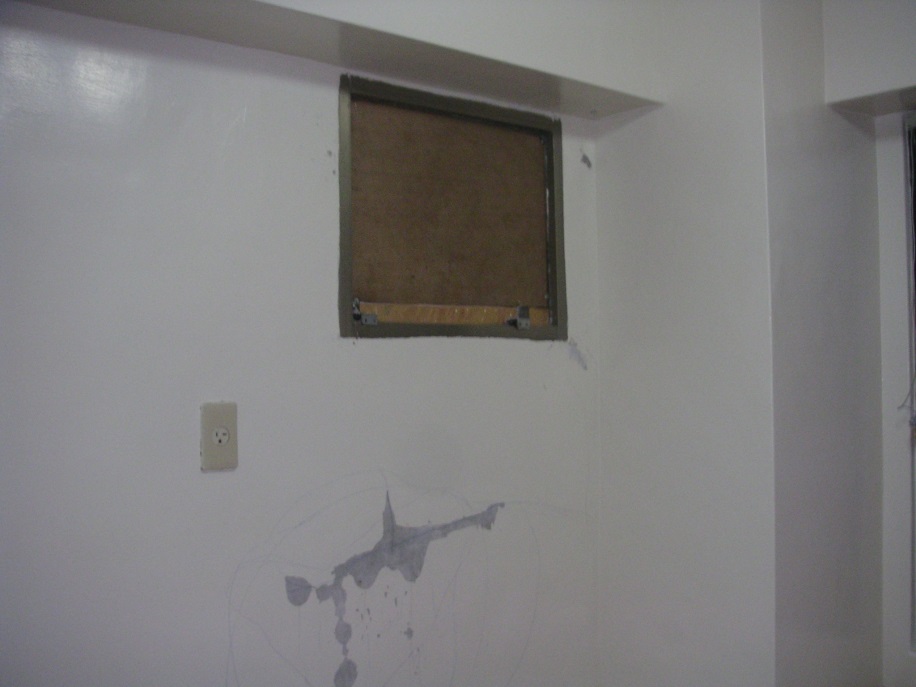 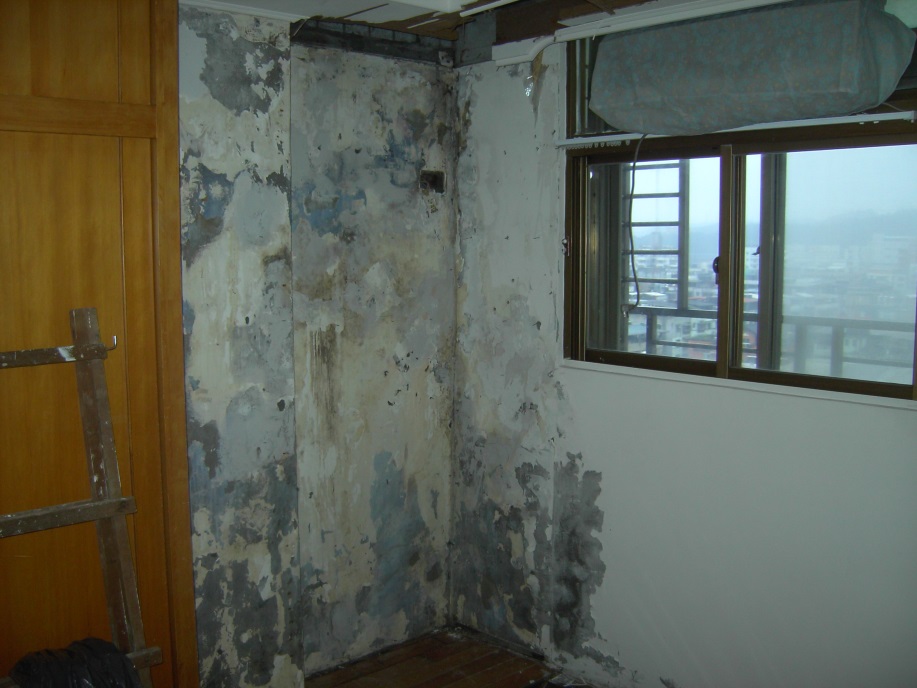 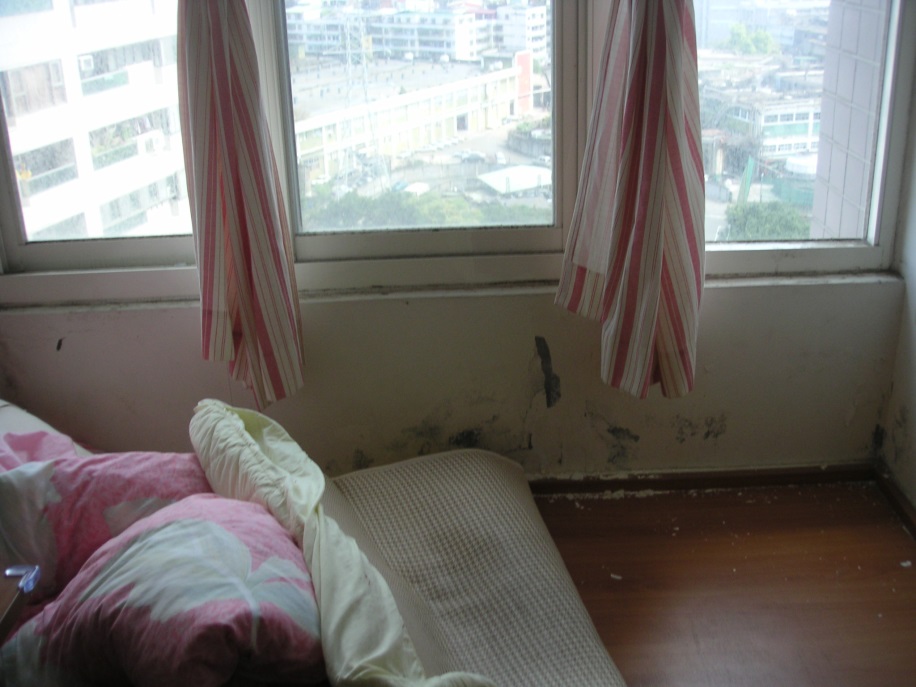 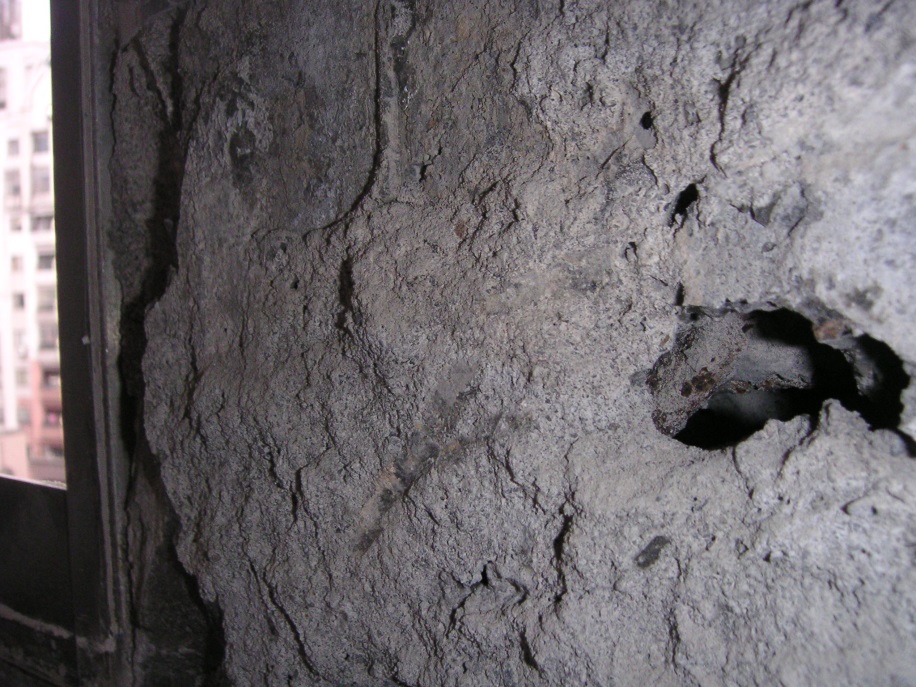 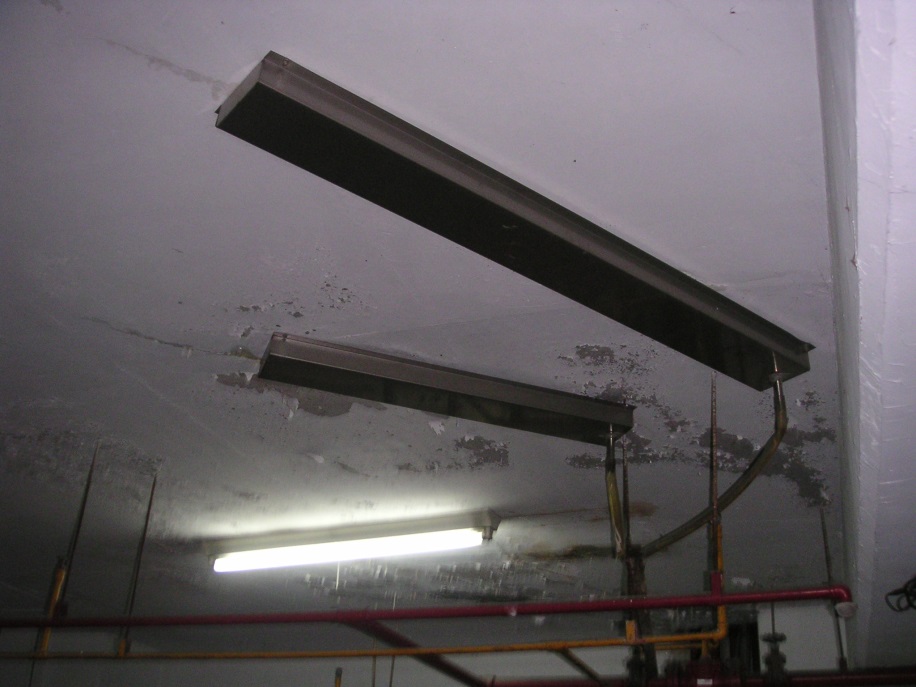 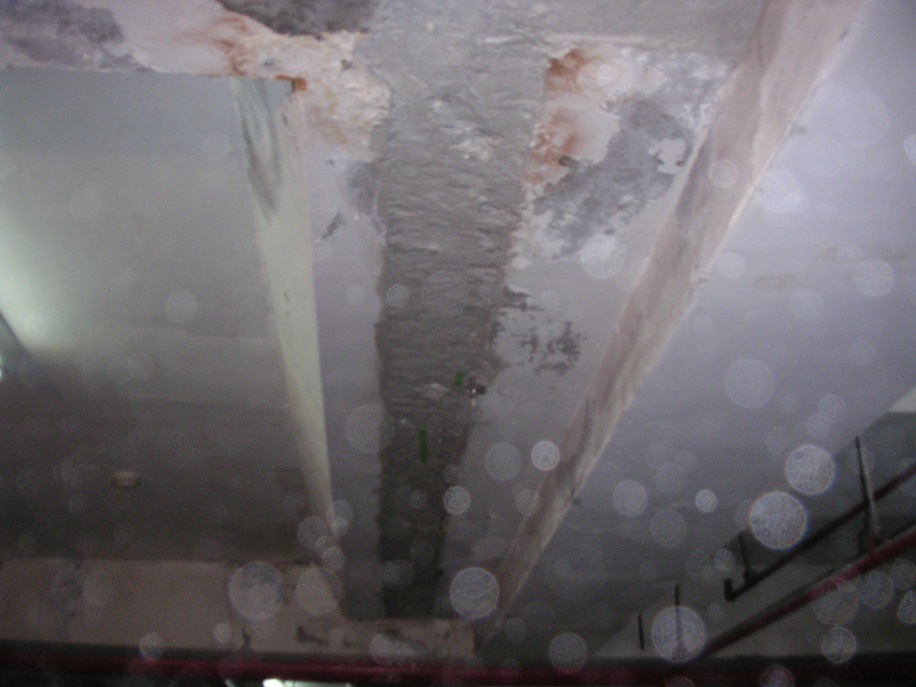 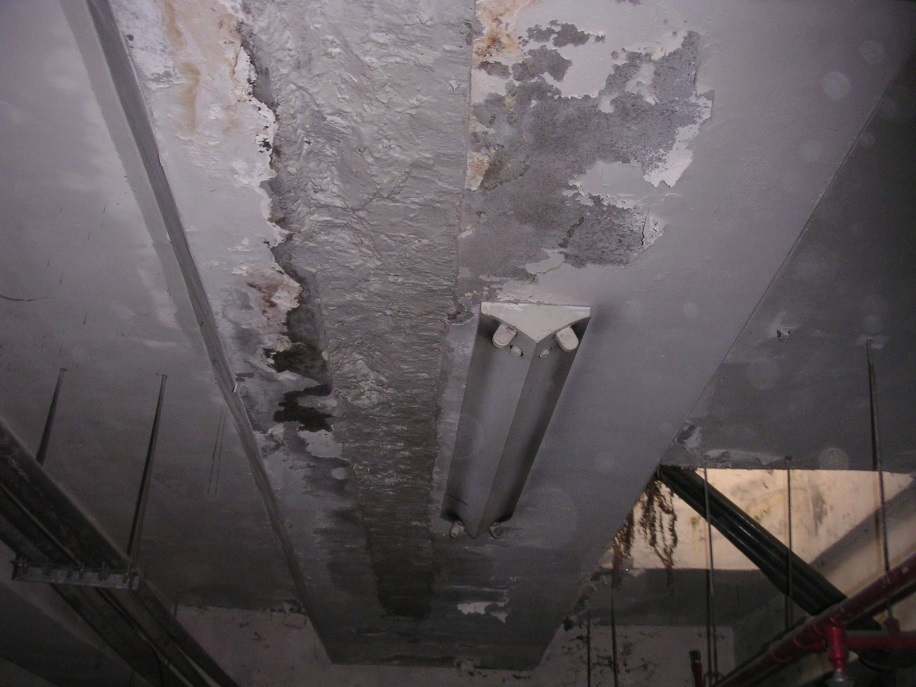 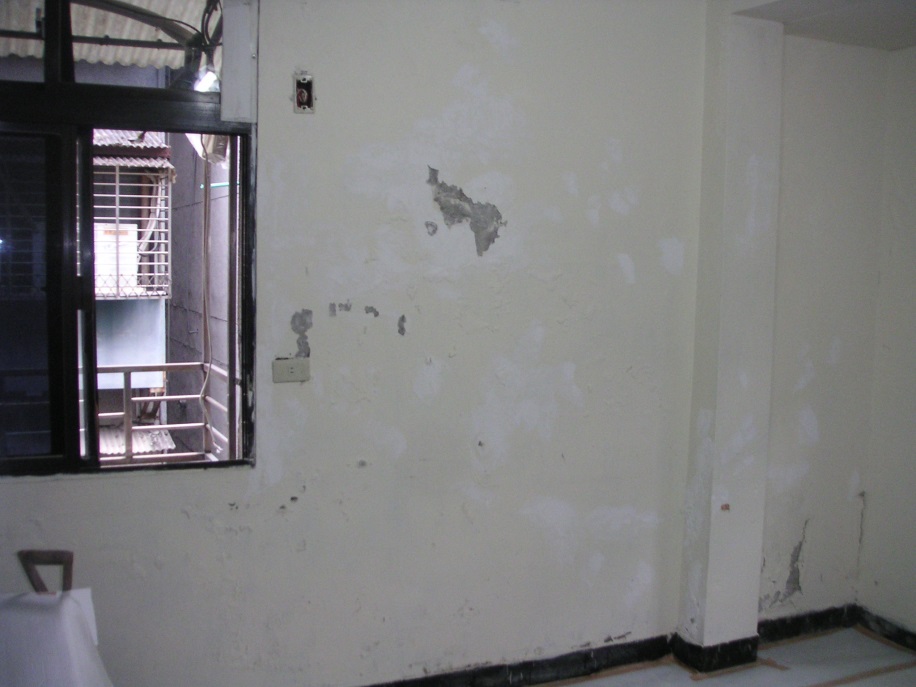 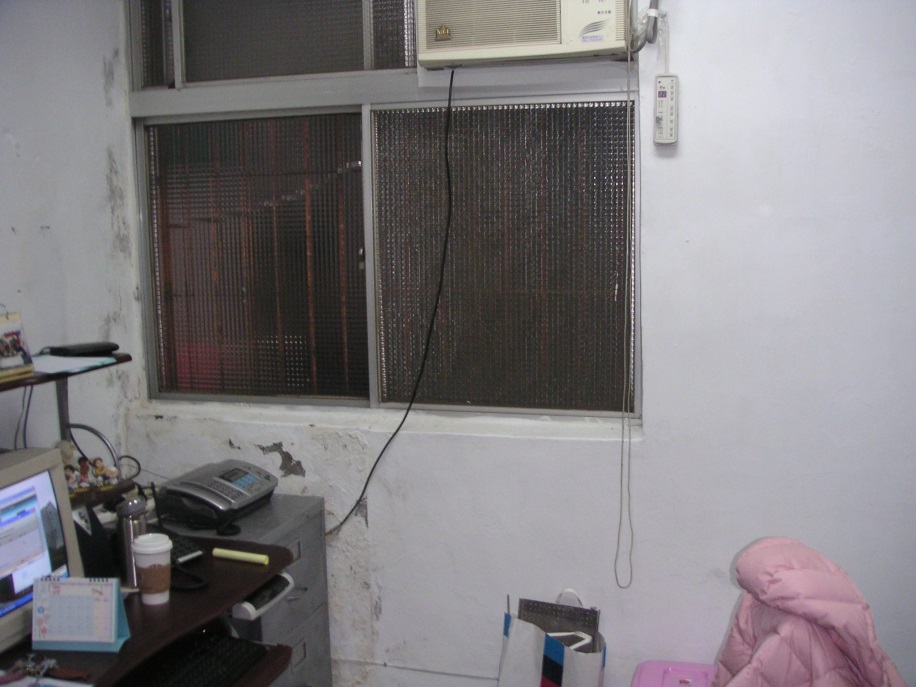 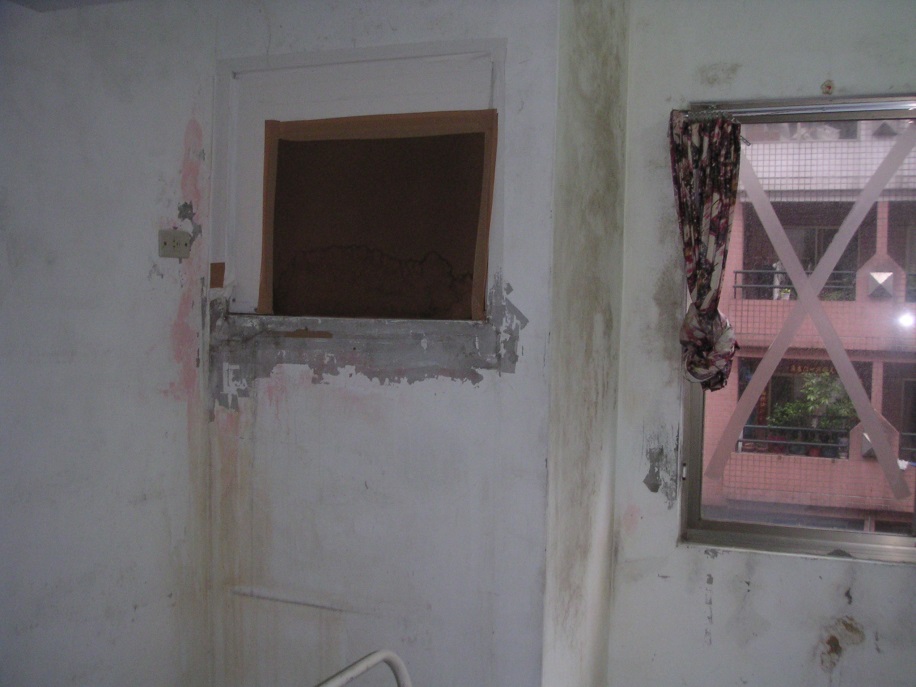 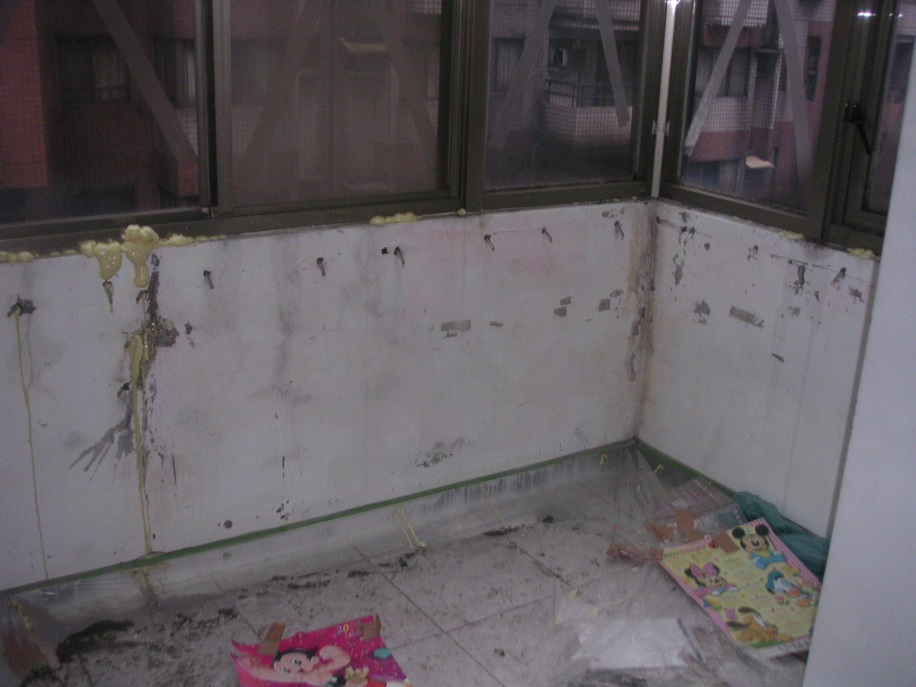 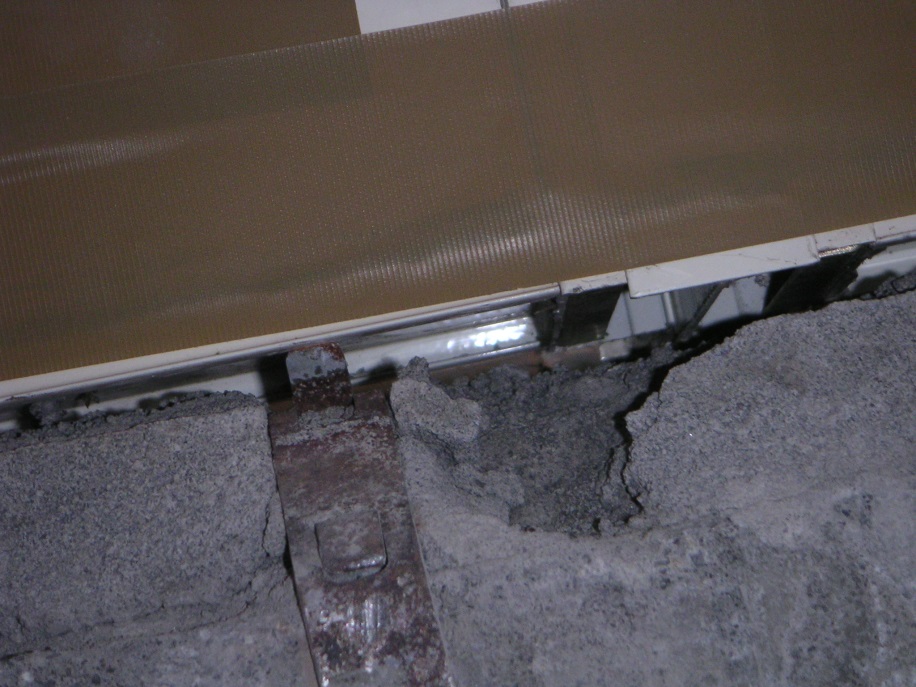 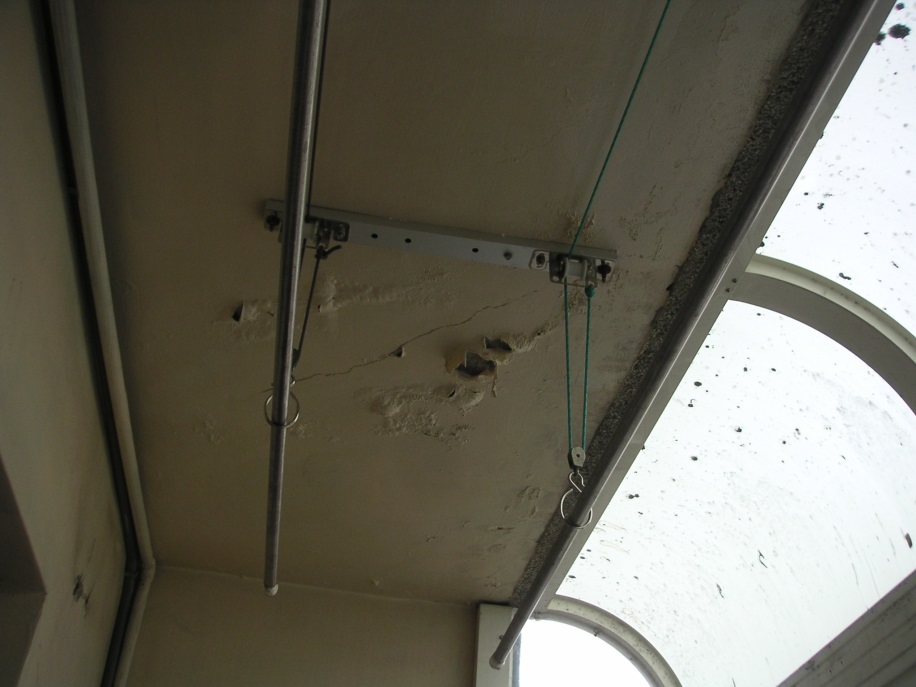 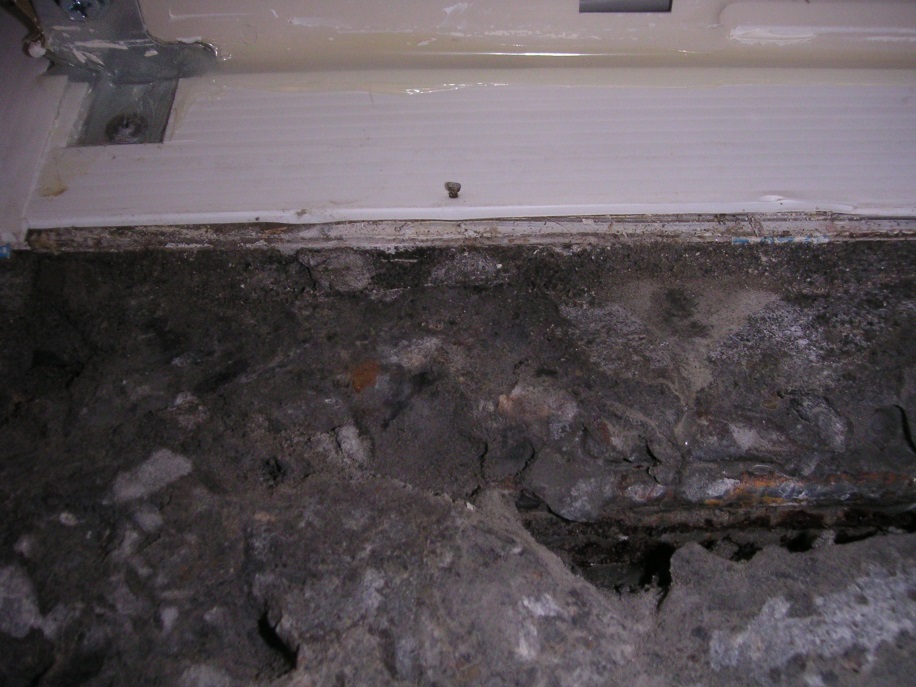 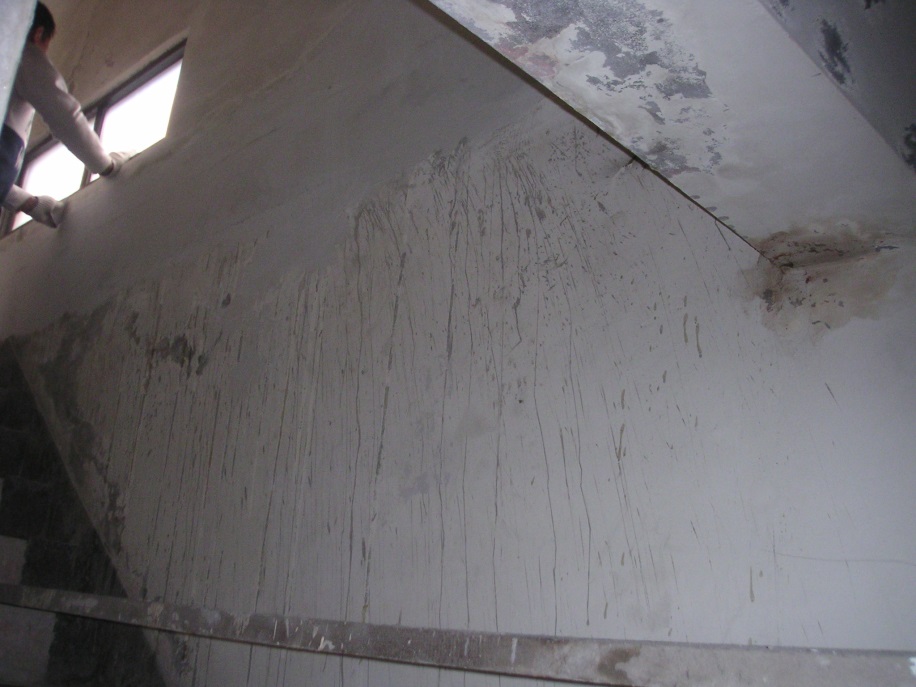 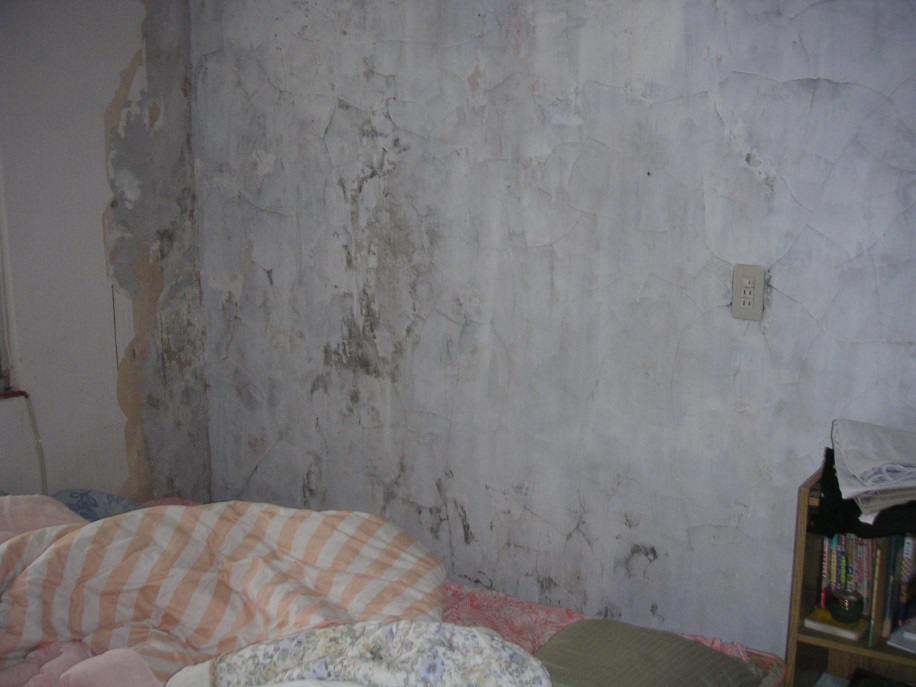 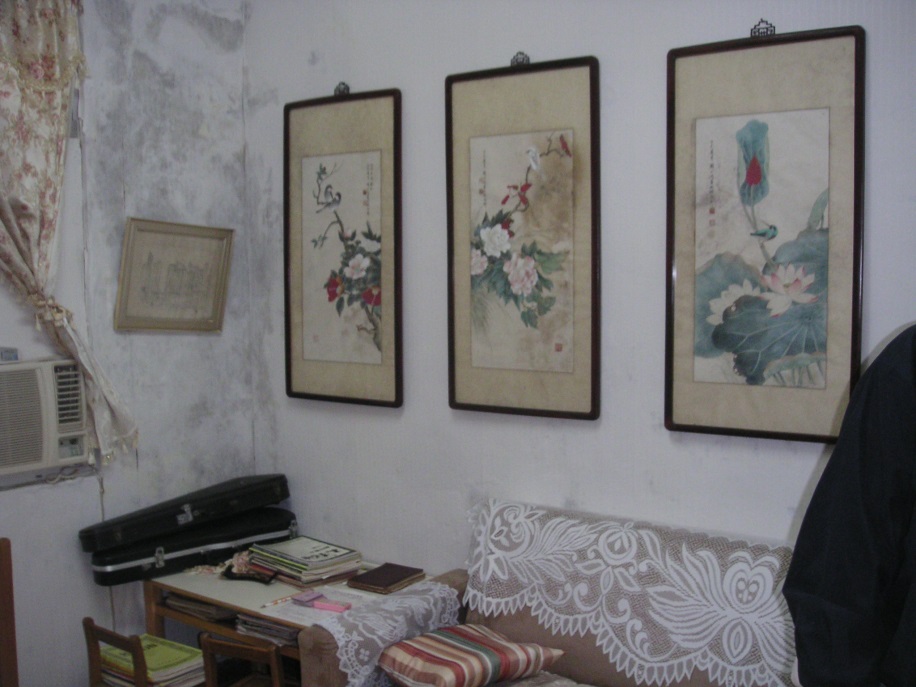 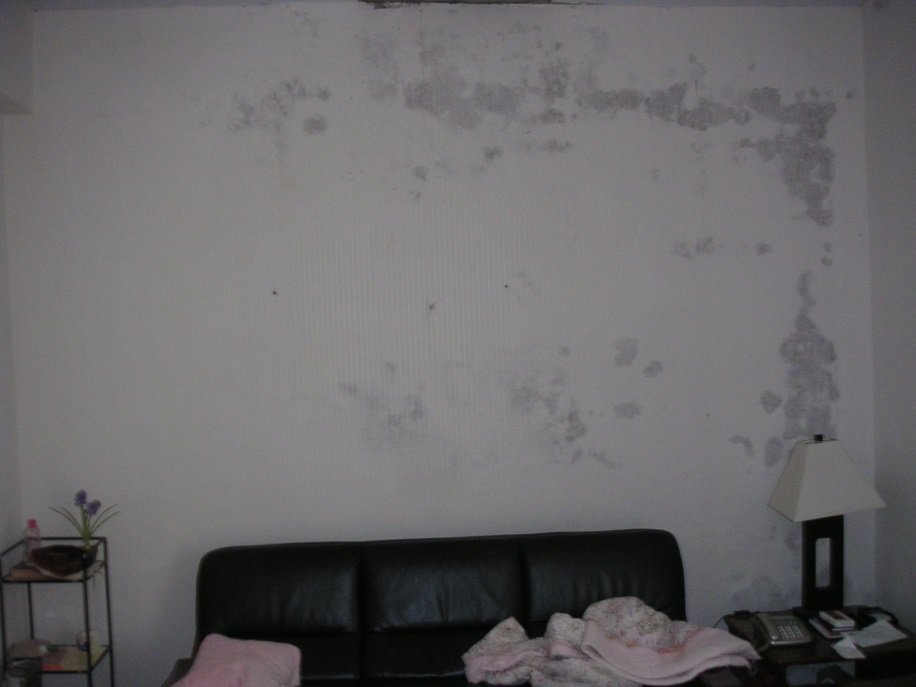 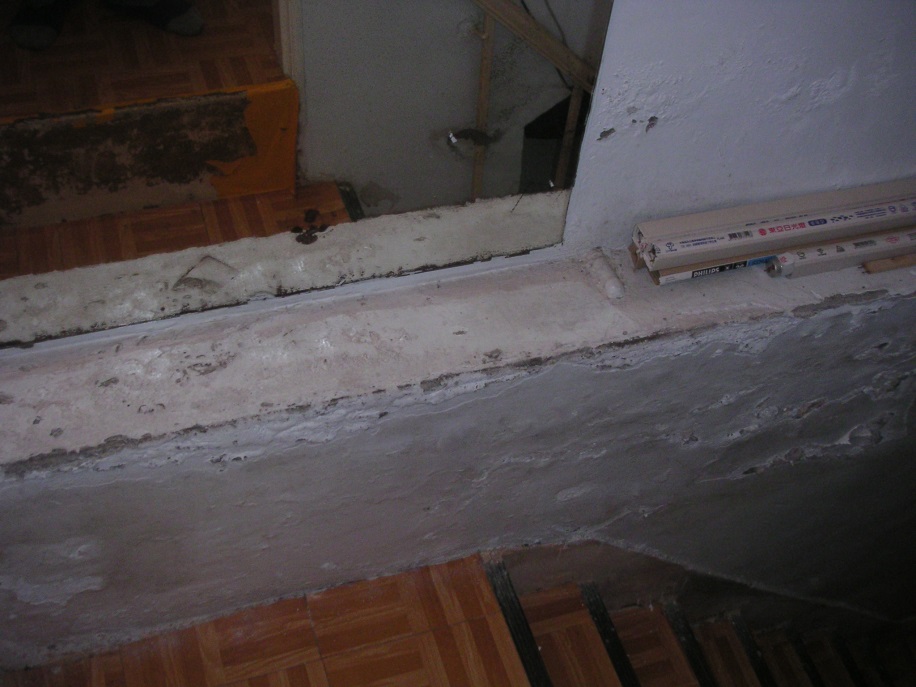 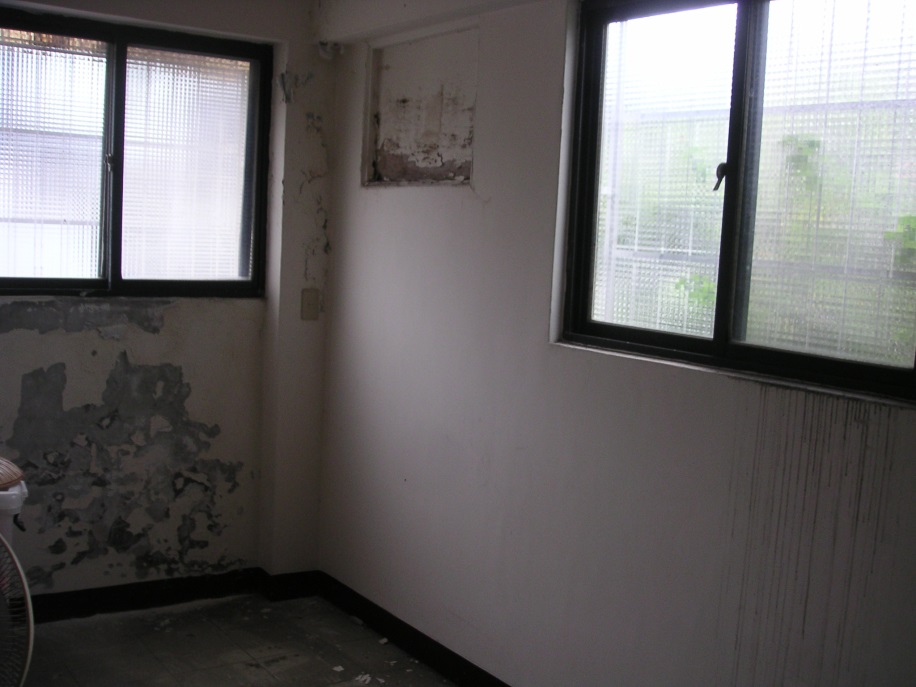 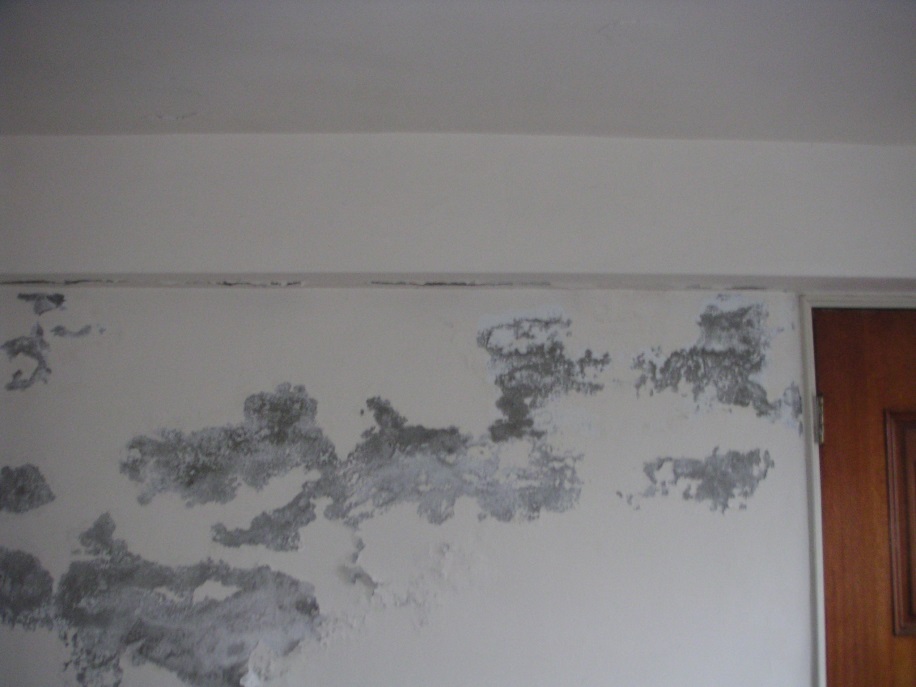 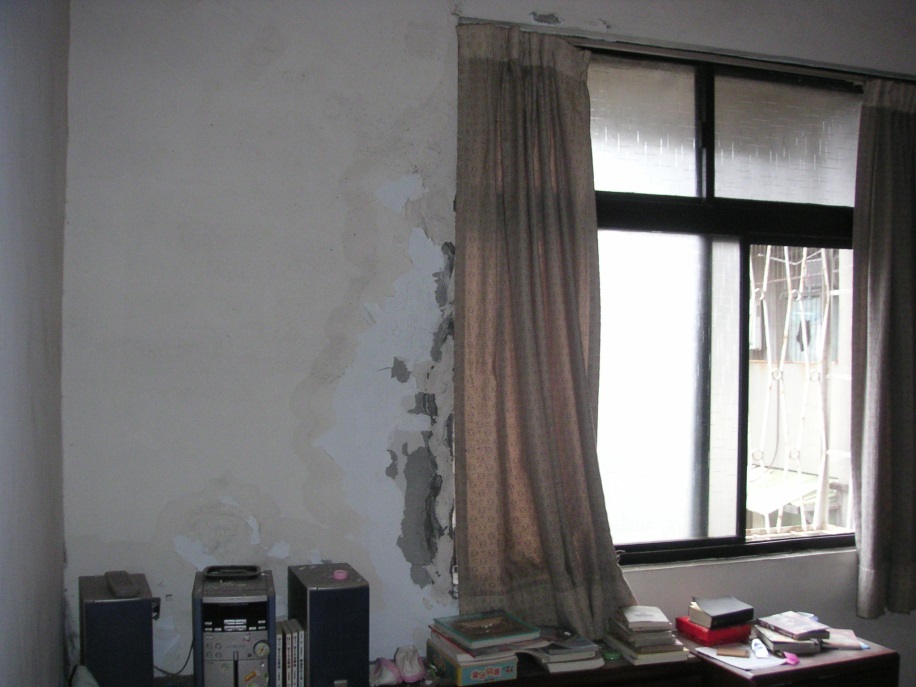 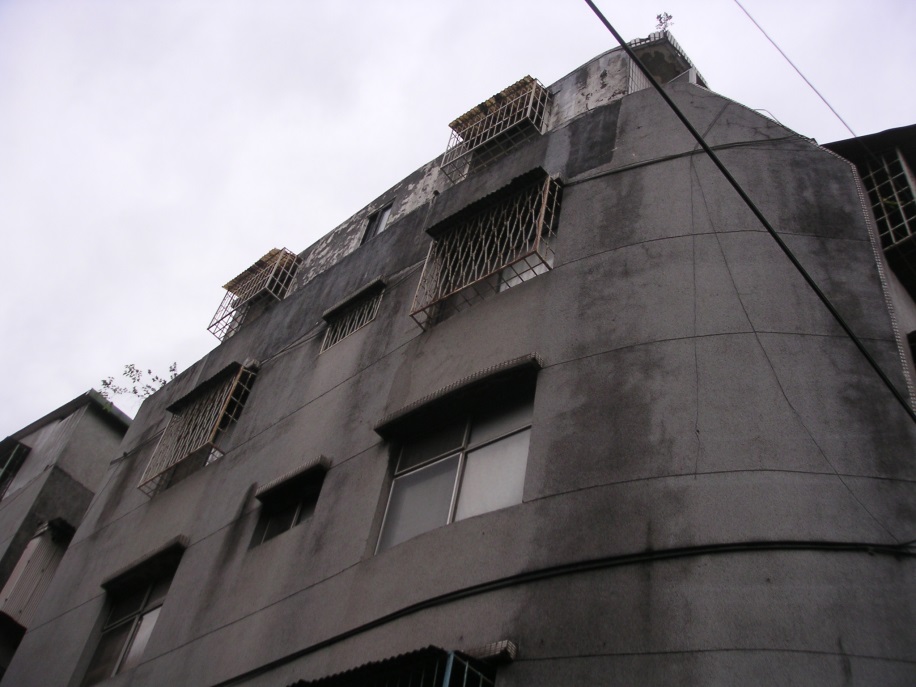 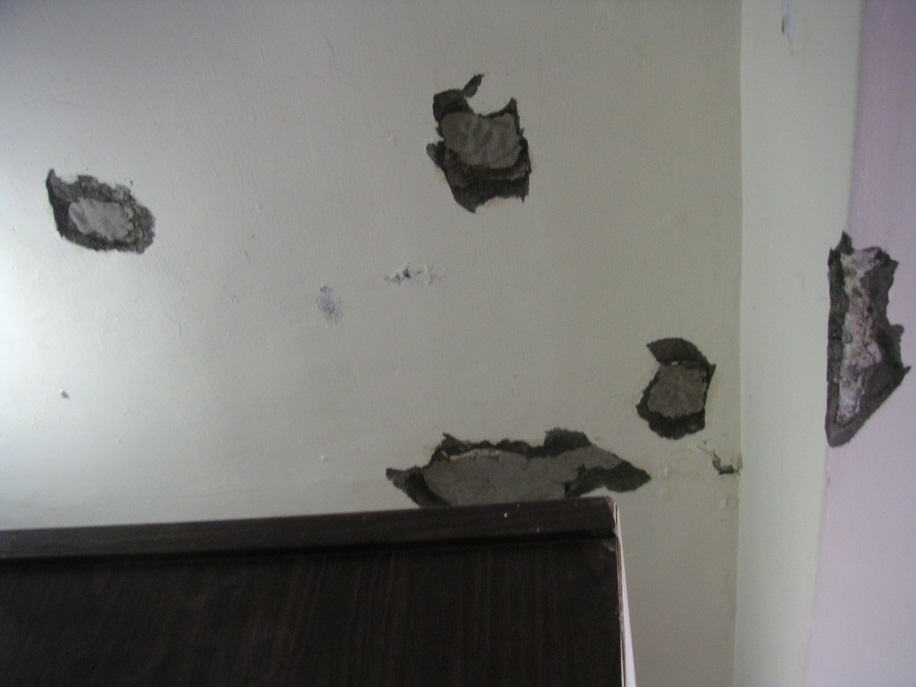 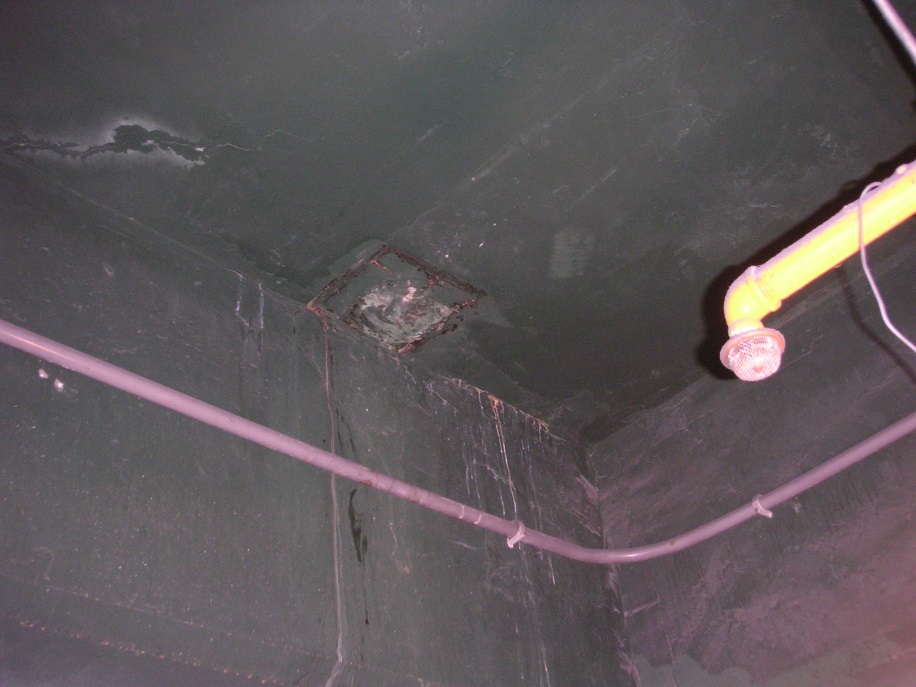 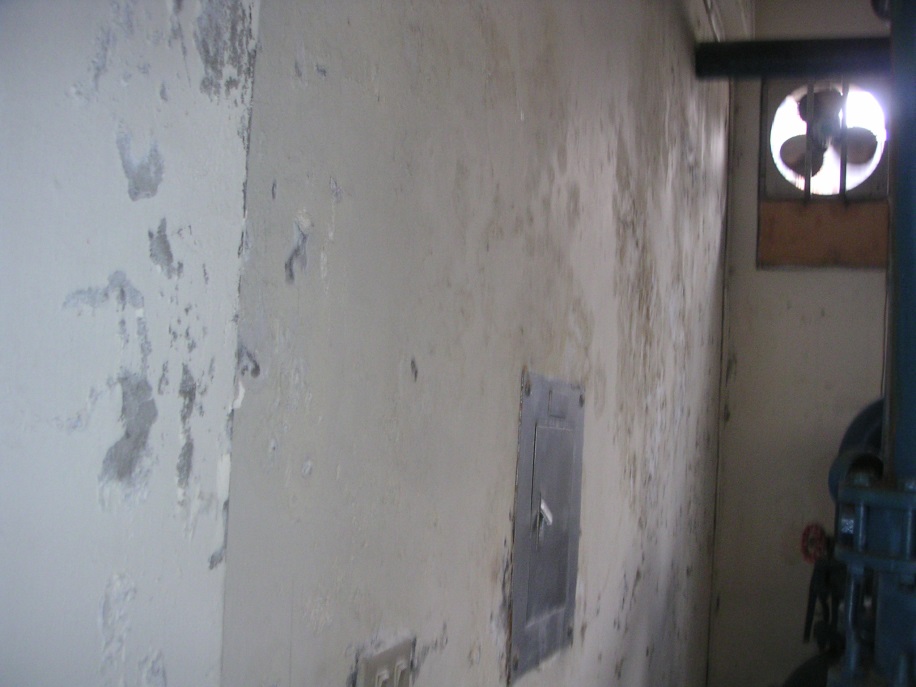 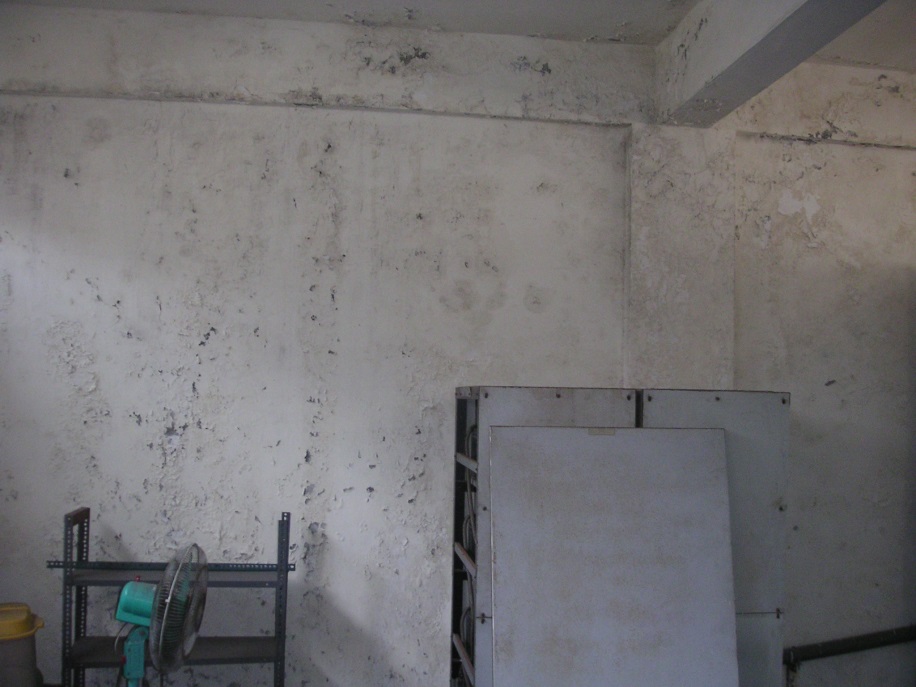 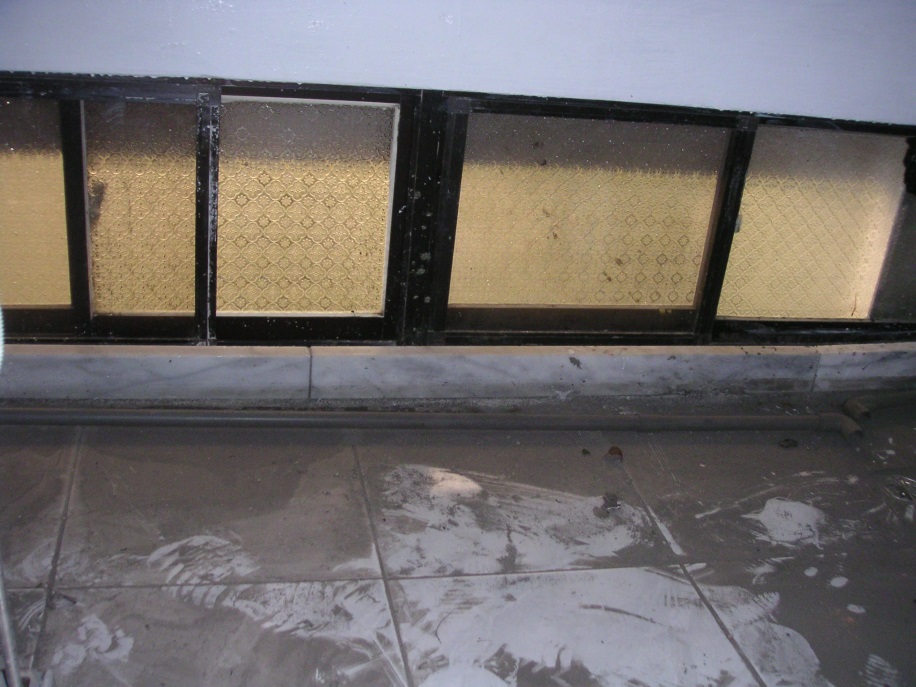 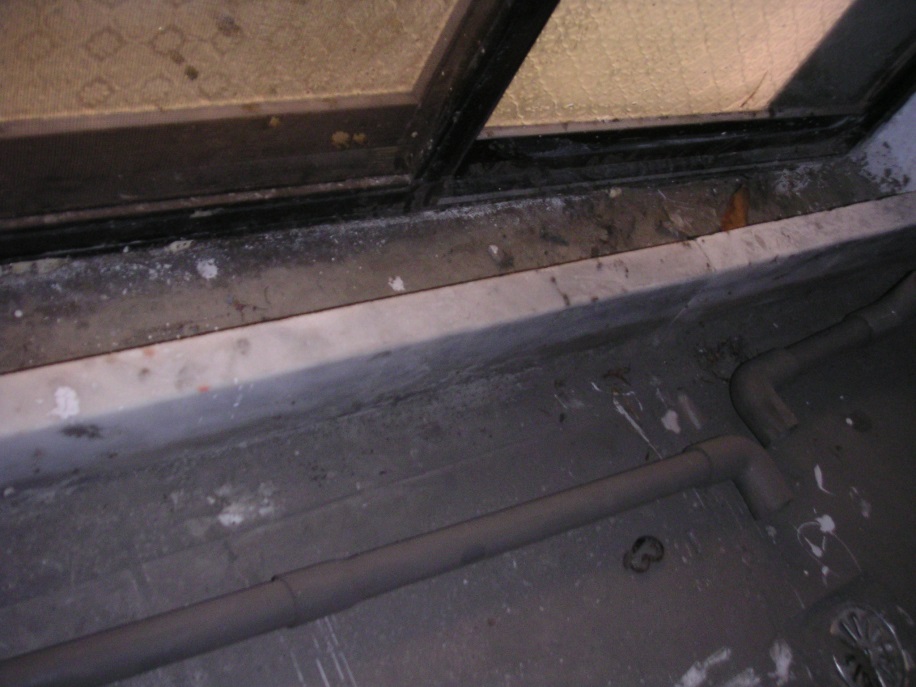 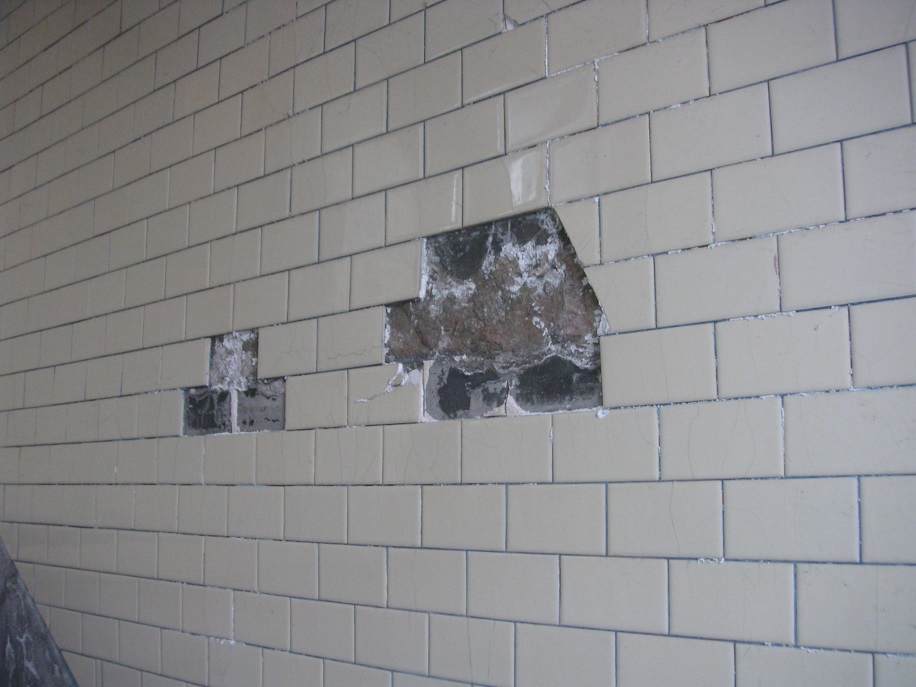 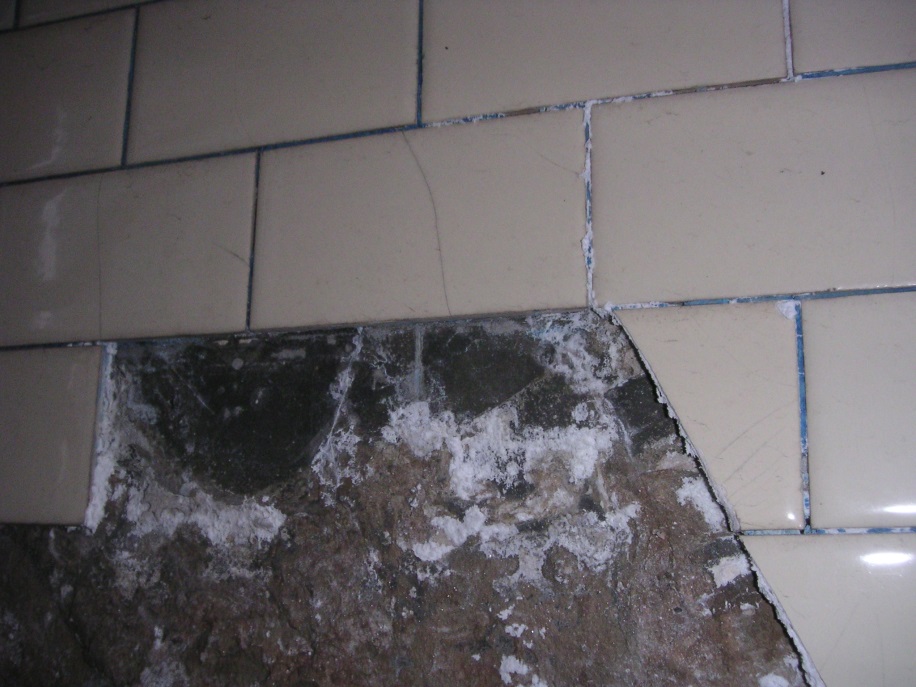 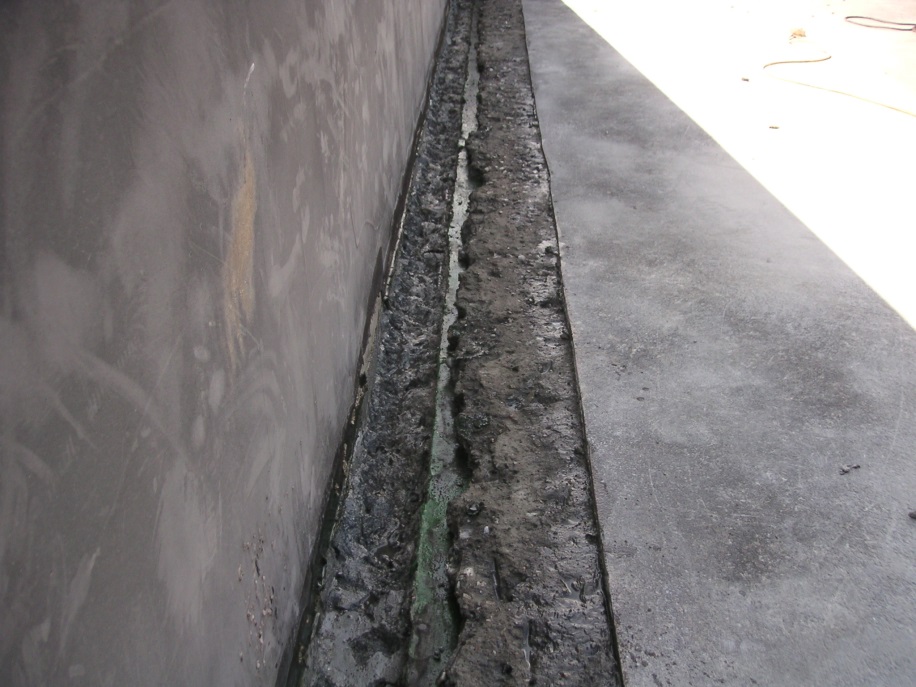 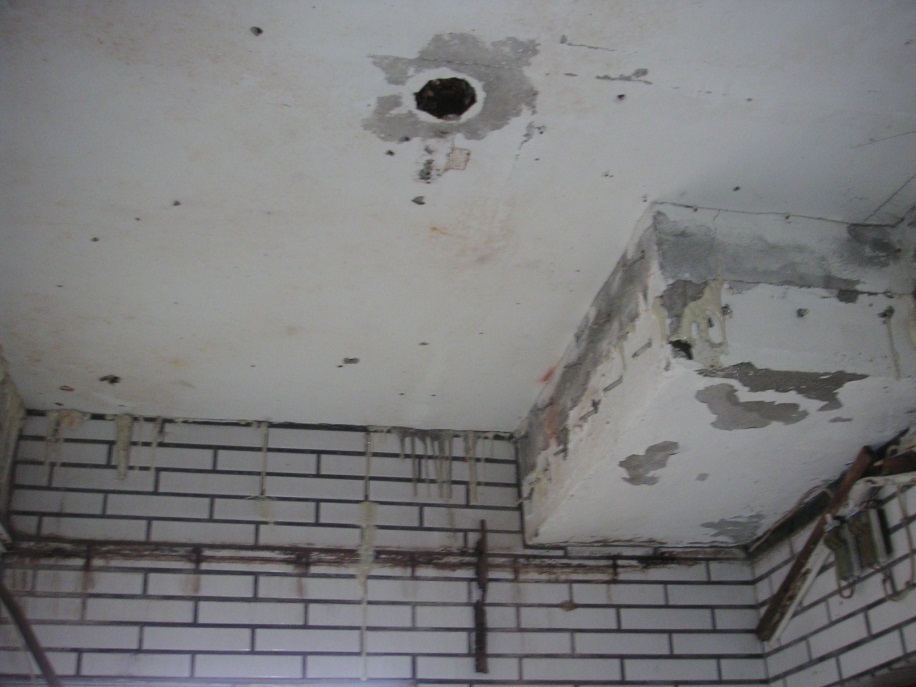 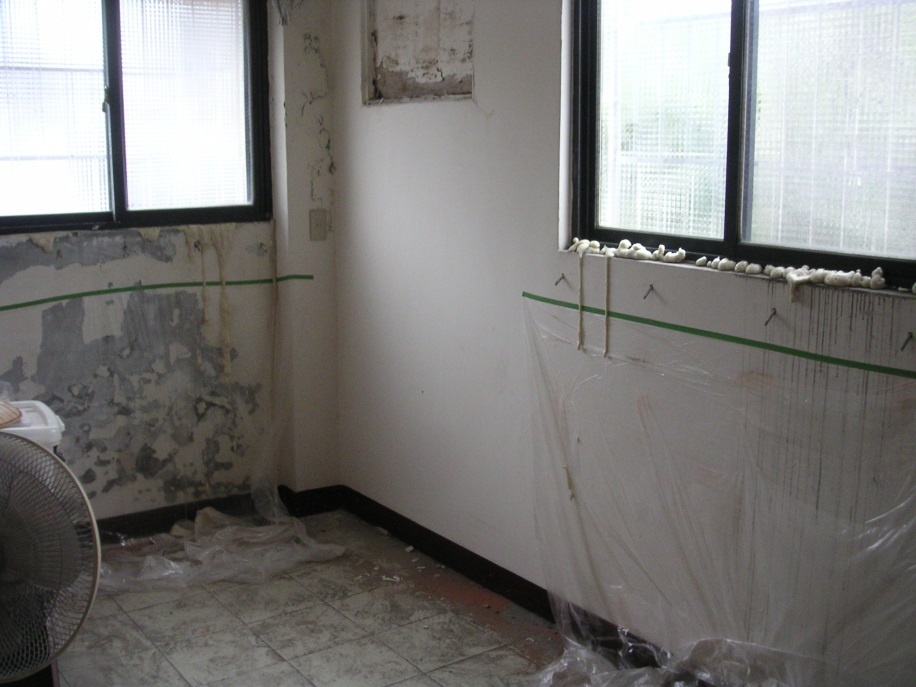 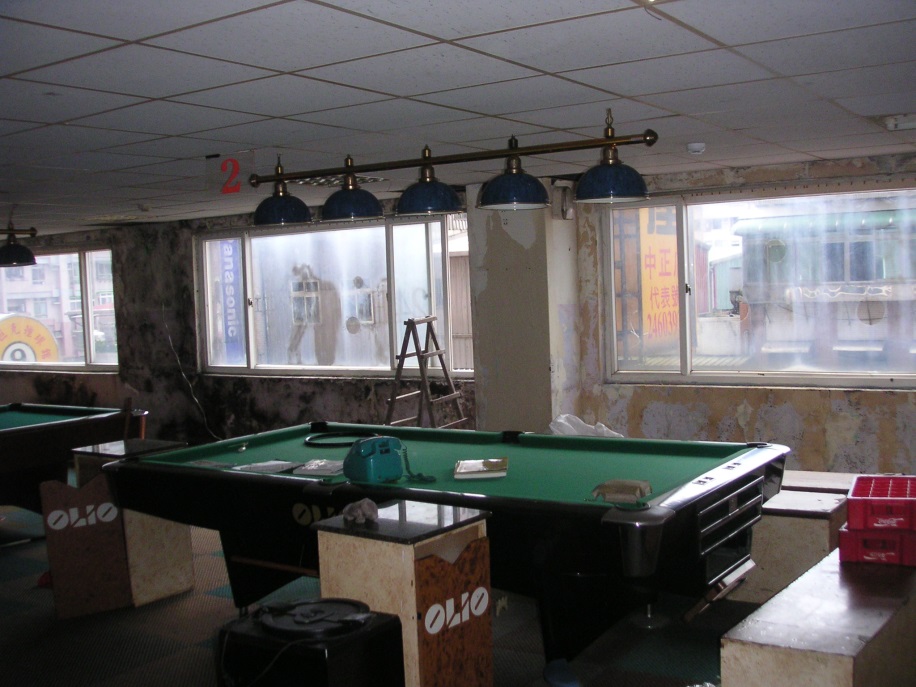 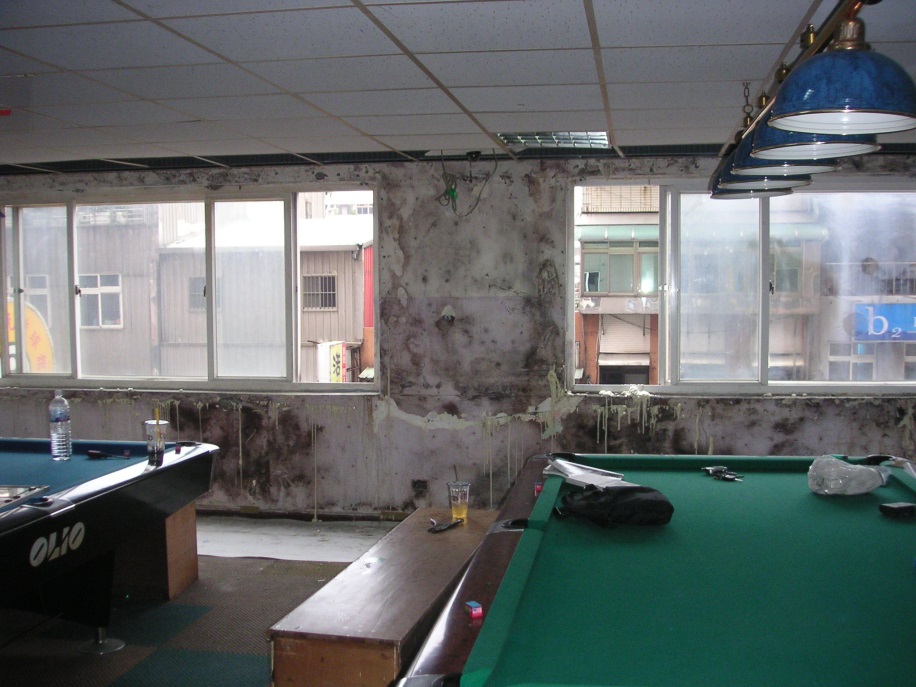 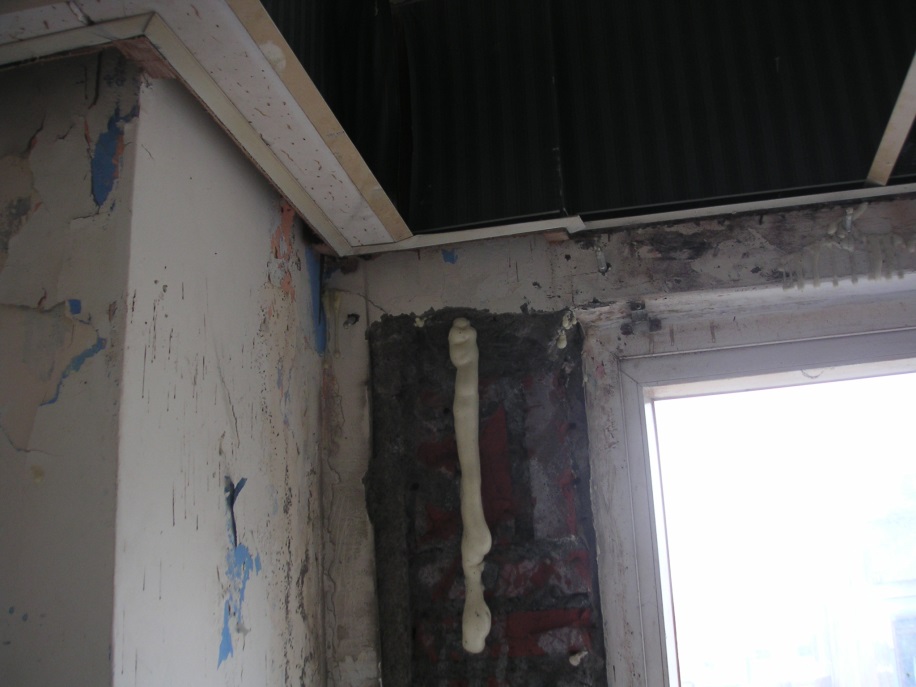 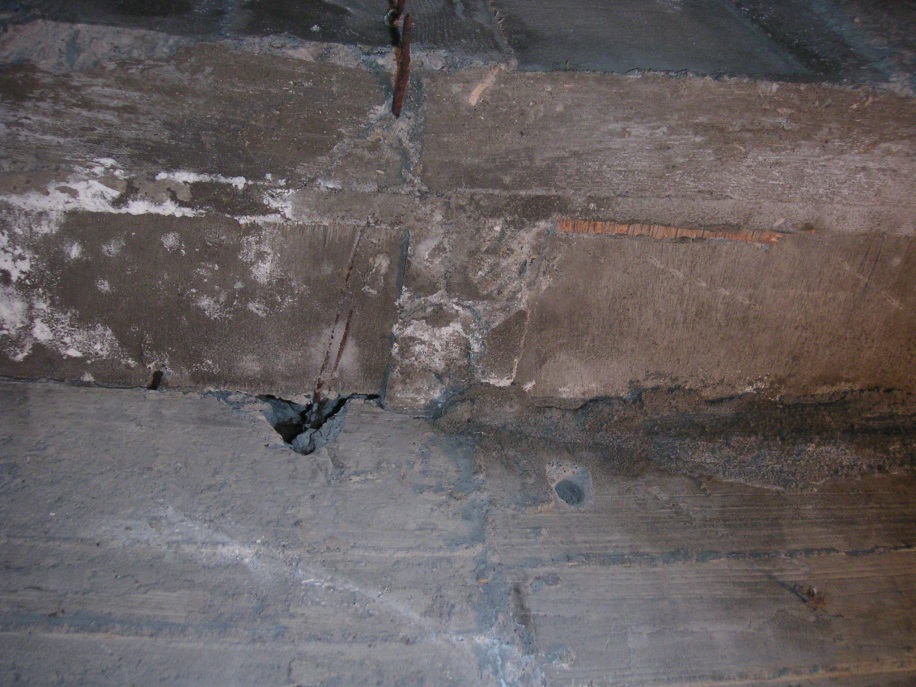 壁癌防水專家(育英土木包工業)
基隆防水達人最具專業房屋醫生–育英防水達人(余沛然)
連絡電話：０９７２－１６６６５８／０９１２－５４６６２５
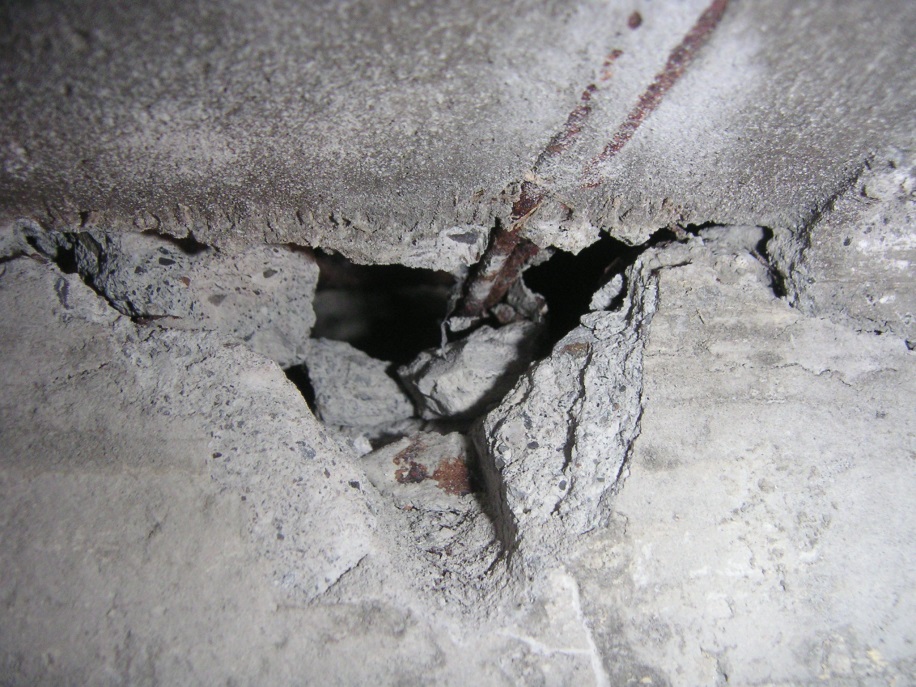 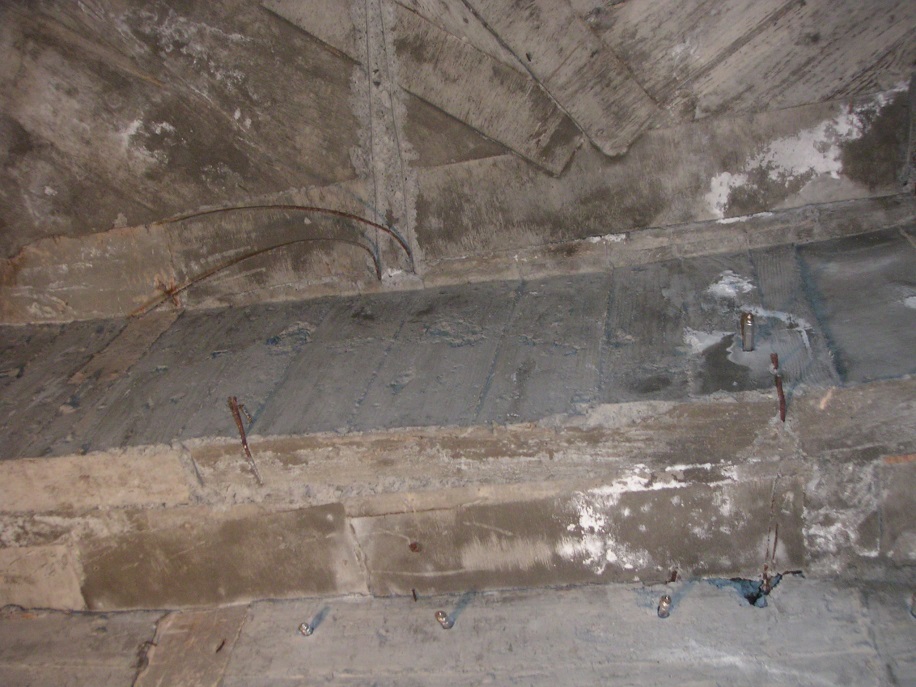